What were long term causes of the Great War 1914-1918?
All will be able to describe the long term causes of the Great War

Most will be able to explain which causes were the most important and how it caused the Great War

Some will be able to analyse the causes and select the most important
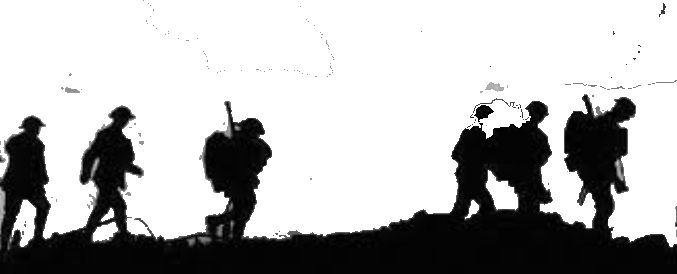 Think, Pair and Share
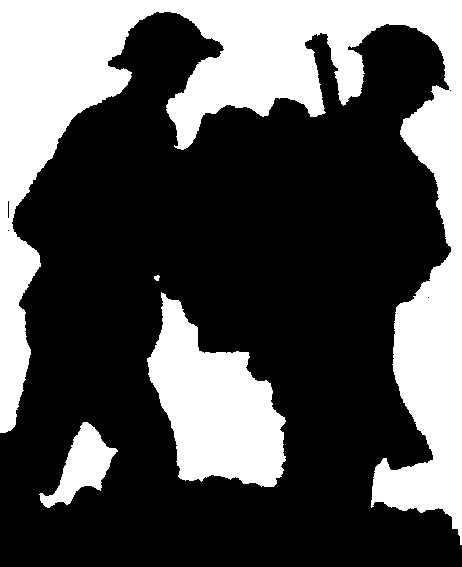 Why do countries go to  war against each other?
How are these factors linked?  Draw onto the board any links  you can see?
Broken agreements
Jealousy
Rivalry
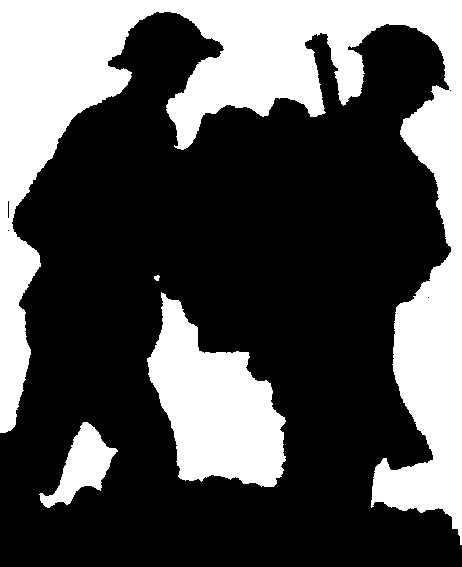 Anger
Why do countries go to  war against each other?
Mistrust
Religious differences
Fear
Competition
Suspicion
Greed - want something the  other has got e.g. land, oil,  people
Political differences
Broken agreements
Rivalry
Jealousy
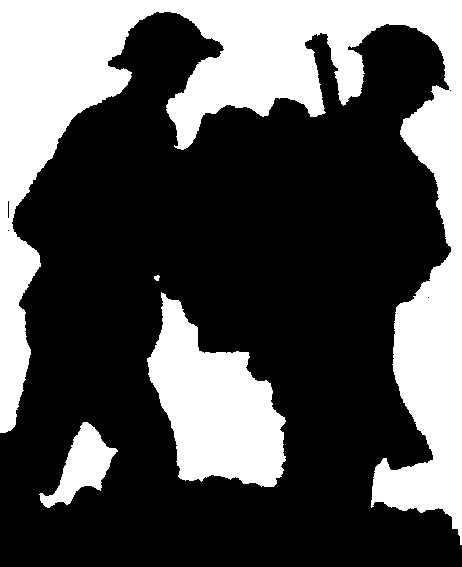 Why do countries go to  war against each other?
Religious differences
Mistrust
Competition
Suspicion
Anger
Fear
Greed - want something the  other has got e.g. land, oil,  people
Political differences
What does this diagram tell you  about the causes of war?
Task 1
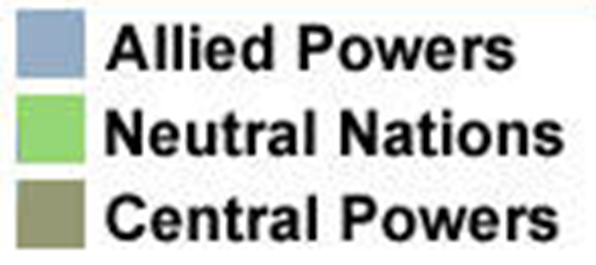 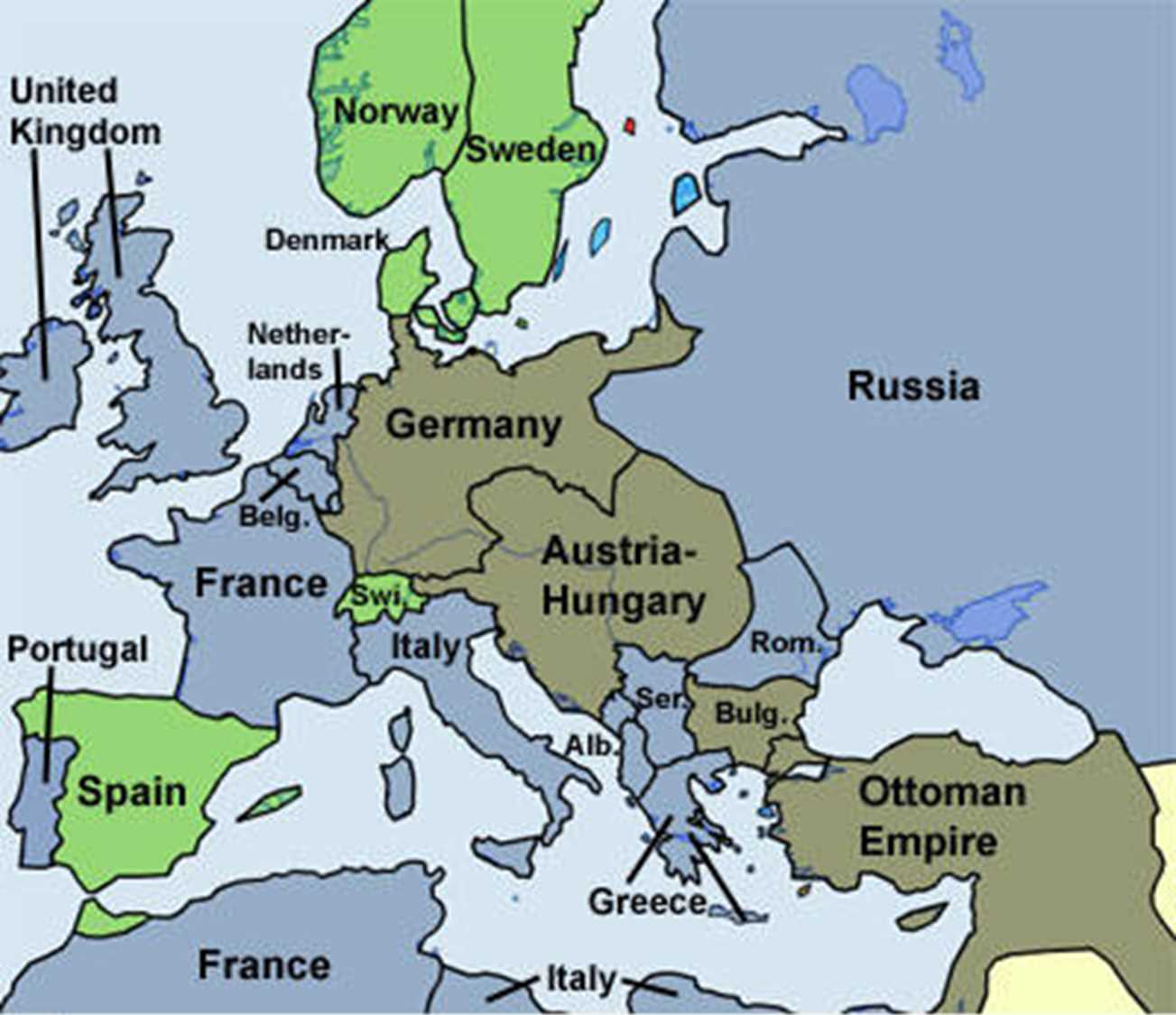 In 1914, World War One broke out, sparked off by the assassination of Archduke Franz Ferdinand of Austria. Most of the countries of Europe declared war other countries and pretty soon Europe found itself in a two-way fight.
But the causes of war go back many decades before 1914.  In pairs you will now look at the LONG Term causes
Sort – Put the cards you have into chronological order (when they happened). Not all cards will have a date, so ignore the ones that don’t (for now).
Discuss – What do you notice about the dates?
Discuss – In your groups find three examples of cards that are related causes. They might lead into each other or might be very similar.
Write – Note down these causes down in your book and explain how they are related.
There are four main categories of long term causes, what are they? – write them down in your book.
Military
Alliances
Imperialism
Nationalism
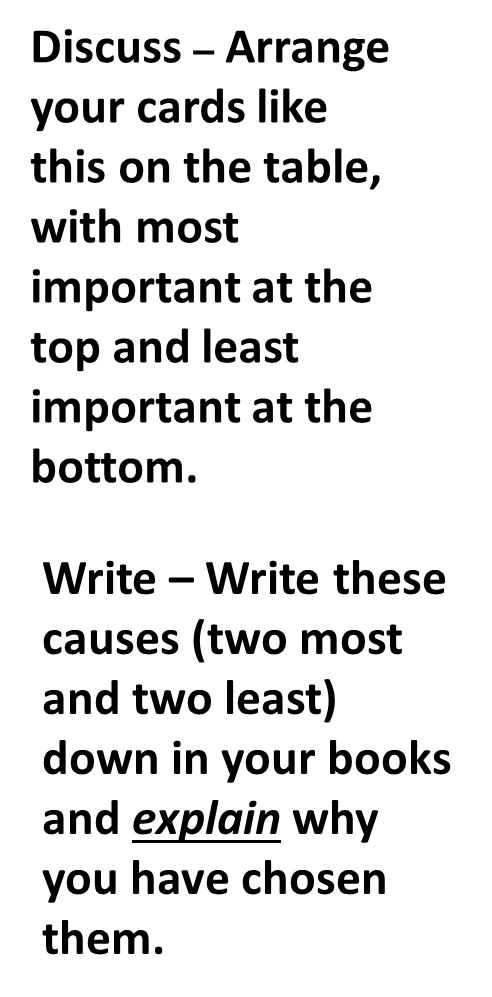 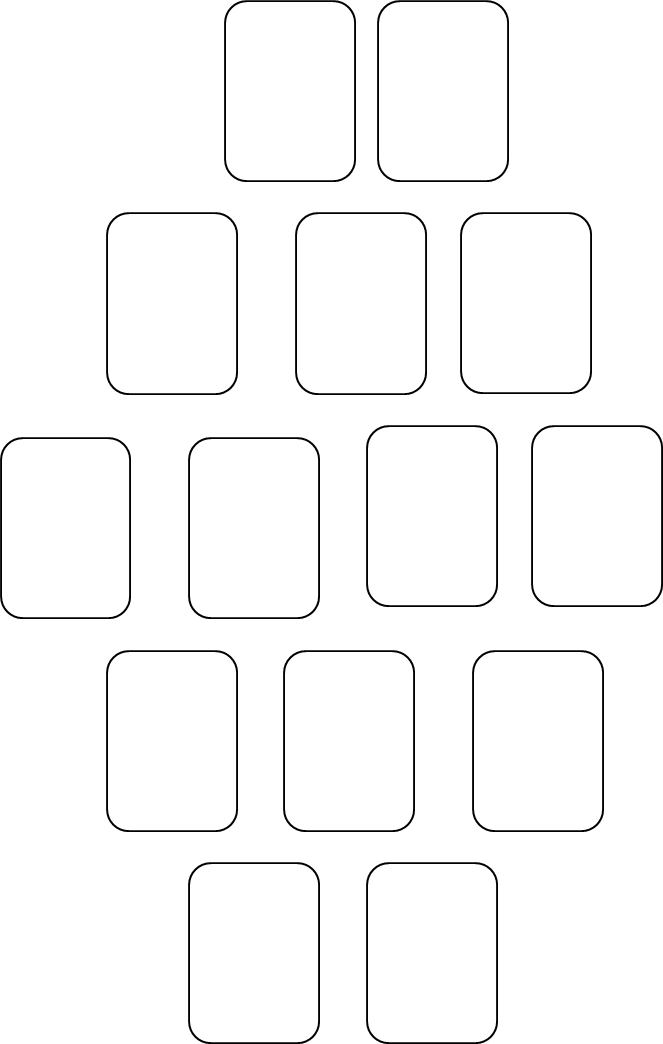 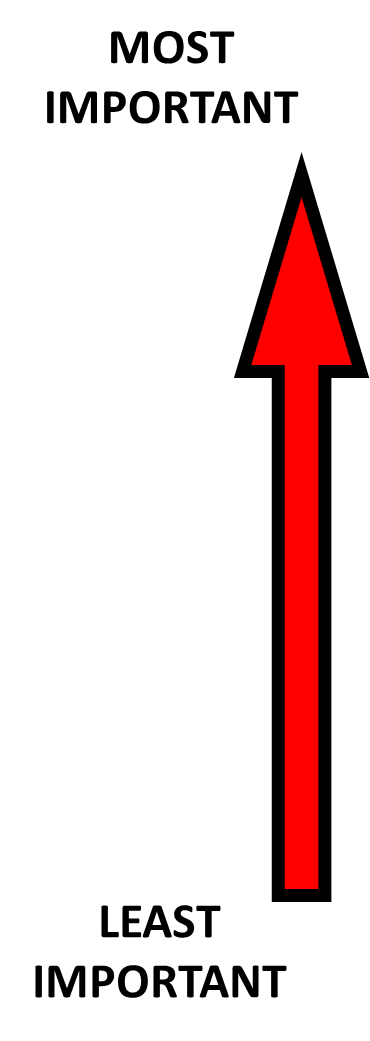 Extension
Was making so many alliances a good decision for the European Great Powers? If so, why? If not, why not?
Video - Approach to war

Write the answers on the A4 sheet - the questions are in order and the bold headings on the sheet match the chapters on the video.
Approach to war Video
Plenary - Could the war have been  avoided? 
Resolving Conflict - Citizenship

1.After the assassination of Ferdinand, what  could be done to stop the crisis developing into  open war?  Working in pairs or 3’s make 2 or 3  recommendations to secure peace. 

2.What organisations exist today to help stop  conflicts or arguments between countries  developing into wars? Do they do  good job?